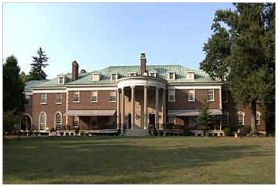 Sustainable Processes
Project Selection
Project B1: Sustainable Manufacturing Curriculum
Project Team: KYFAME* Leadership (Josh Benton), UK (Dr. Badurdeen), MSU (Mark Horstemeyer), Purdue (Dr. Sutherland), WVU (Gopala); open invite to other universities; Lexmark (Dan Seevers), OSU/Gold1 (Dr. Goldsby), find contact for UT, Kettering (Terry Lynch), Alabama

Goal Statement: Create a curriculum that will enable leadership, management, and workforce to conceive, develop, and implement sustainable manufacturing practices.  Include general sustainable manufacturing and sector-specific focus.
Project B1: Sustainable Manufacturing Curriculum - Business Case
The future of your business is entirely dependent upon the knowledge within your organization to create sustainable value and growth

Having an educated workforce in sustainable manufacturing:
Enhances your top line brand perception
Delivers a triple bottom line positive impact on your competitive position
Reduces the cost of compliance 
Enables innovation capabilities

Partnering with this initiative enables your organization to attract and retain top talent

Find some hard numbers to quote ROI, retention factors (cite other companies’ experiences)
Project B1: Sustainable Manufacturing Curriculum - Business Case – BACKUP/ Additional details
Must convince industry management and career counselors, youth and manufacturing managers of the critical need 
Sustainability is a recruiting and retention tool for attracting and maintaining and enhancing as well as continually updating knowledge for the right kind of workforce
“Sustainability Engineering” will be valued by society as a premium career path; an integral part of all Engineering disciplines
Sustainability skills, tools, and methods are integrated into other disciplines
Healthy and robust pipeline of talent and education/training resources to meet the needs of sustainable manufacturing
Healthy and positive perception of manufacturing career path
Understanding of what sustainability actually is (not just environmental)
Pervasive corporate engagement (KYFAME) - KY Federation for Advanced Manufacturing Education
Imbalance removed; remediation not required for “graduates” to be ready for manufacturing work
On-demand training available so that skills can be acquired JIT
Project B2: Public-Private Partnership for Sustainable Manufacturing
Project Team: MRSI (Steve Hellem), ASME, America Makes, 
NCDMM, NIST, DMDII, AIChE, OSD-MIBP, State regulatory and economic development agencies (KYCED), DOE – Advanced Manufacturing Office (Rob Ivester), open invitation to universities, BEAM, EPA

Goal Statement

Establish a public-private partnership for informing policy decisions regarding the benefits of applying sustainable manufacturing practices.

Create a consortia for data-driven sustainable manufacturing science.

Cultivate a long-term, regional Technopolis focused on providing industry with sustainable manufacturing talent and tools.
Project B2: Public-Private Partnership for Sustainable Manufacturing
Provides insight and ability to help guide policy direction to mutual benefit 
Enables pathway to early adoption, manufacturing excellence and brand recognition
Enhances the economic draw to attract technology providers
Promotes early incubation of ideas
Enables instant access to a network of expertise and resources
Supports demonstration of continuous improvement and access to best practices
Project B3: Sustainability Footprint for Manufacturing Machines and Equipment
Project Team: AMT and its member organization (Paul Warndorf), NCDMM, NIST, DOE, Universities, NCMS, EU resources, SPE

Goal Statement
Machines and Equipment come with standard data package that includes capabilities, materials, consumables and sustainability factors based on Federal and industrial standards. 

OEM Modeling and Simulation code as plug-in to CAD/CAM tools
Power data as a function of machine mode for different materials and operations
EOL management standards, including OEM take-back programs and consumables disposition
Project B3: Sustainability Footprint for Manufacturing Machines and Equipment - Business Case
Life-Cycle cost savings/avoidance to consumer and to OEM
Entry stream for 6R’s and the 6R marketplace
Brand differentiator for OEM
Business start-up opportunities for EOL marketplace, including barter/trade:
Machines
Equipment
Consumables
Project B4: Sustainability Practices for 6R Process Planning
Project Team: Rockwell Automation, Universities, NIST, ANSI,
MERA, Kentucky Re-Machine, Dismantlers, DOD, Cummins, CAT, Open Source Call (DOE - Rob Ivester)
 
Goal Statement
Establish sustainability driven process practices for each of the 6R pathways:

Practice and decision-support tools for the total Life Cycle
Establishing standards for materials and components processed via 6R
Defining and measuring material flow & processing parameters
Materials/components valuation data for best economic and sustainable path to pursue Costing and ROI Valuation models
Energy and other materials consumption norms
Waste reduction/creation norms
Project B4: Sustainability Practices for 6R Process Planning - Business Case
New organic revenue stream via increased functional value recovery
Cost savings realization
Reduced landfill
Industry 6R awareness education opportunity
Reduced carrying costs of spare parts inventory